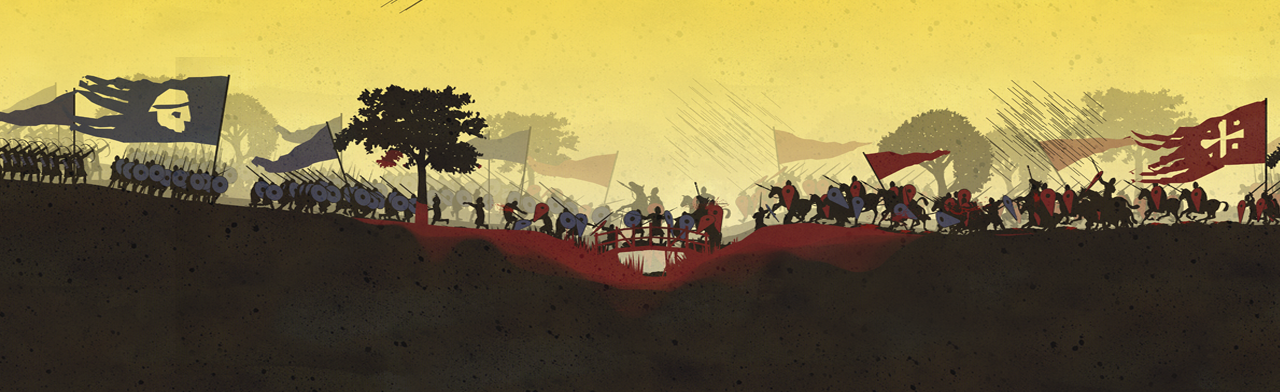 1066
The Norman Conquest
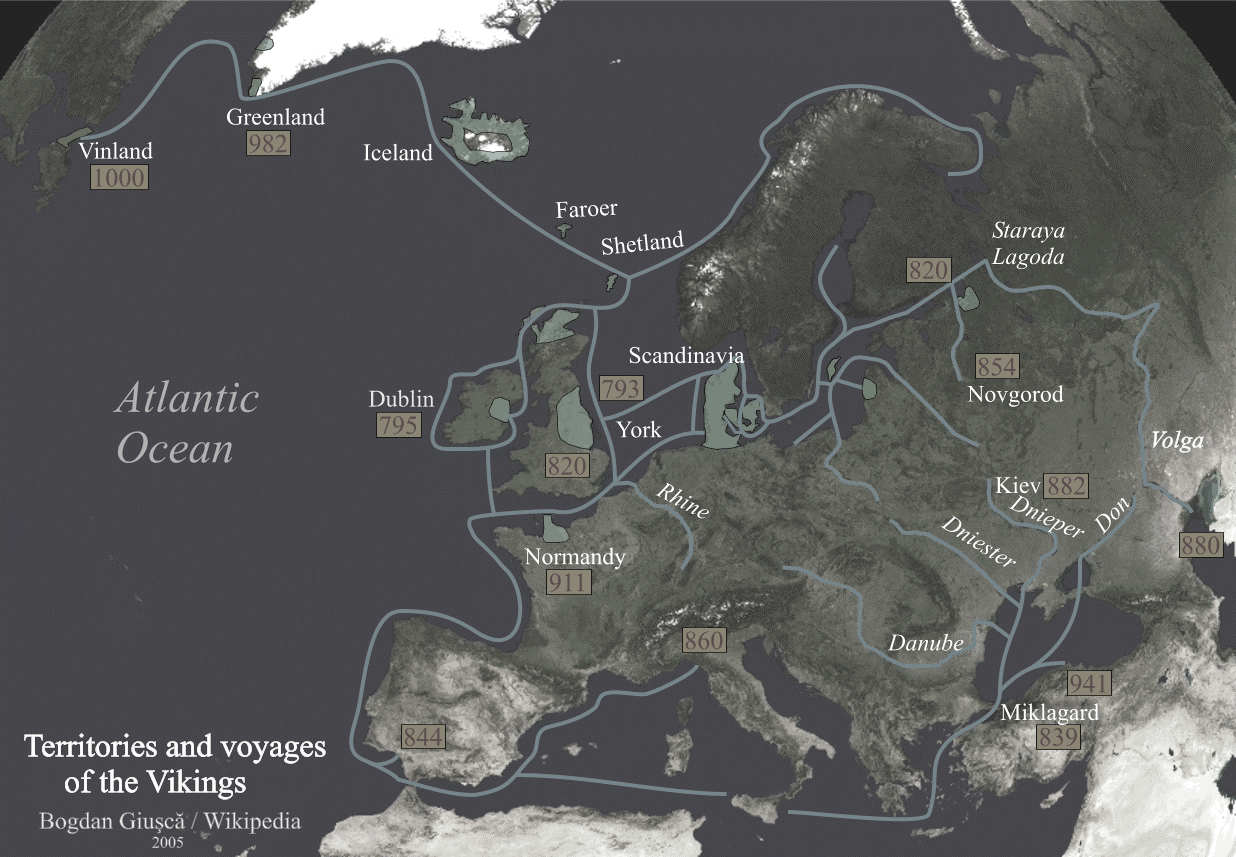 The Normans
911
Conquered “Normandy”
Rollo
Charles III
The Normans
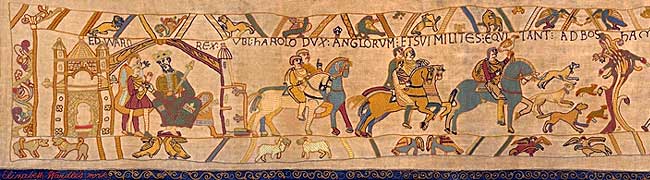 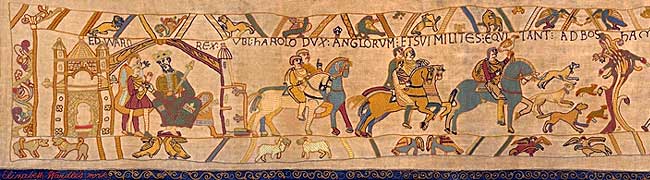 1066
Conquered “England”
William the Conqueror
Battle of Hastings
The Normans
No more written English
French replaced English

Latin used for official documents
(and science papers)
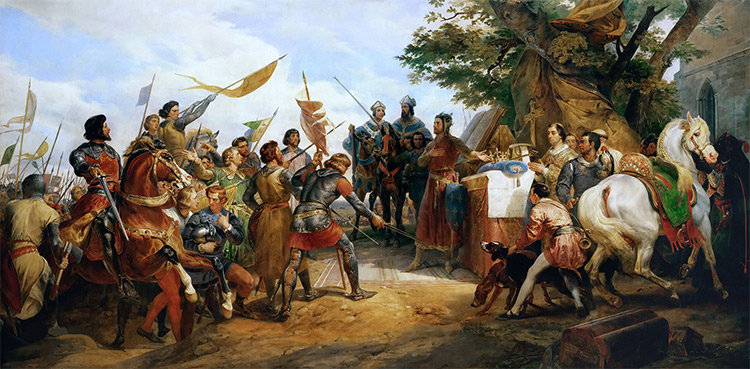 The Normans
1204
Cut off from Normandy
King Philip II
Henry III
Treaty of Paris (1259)
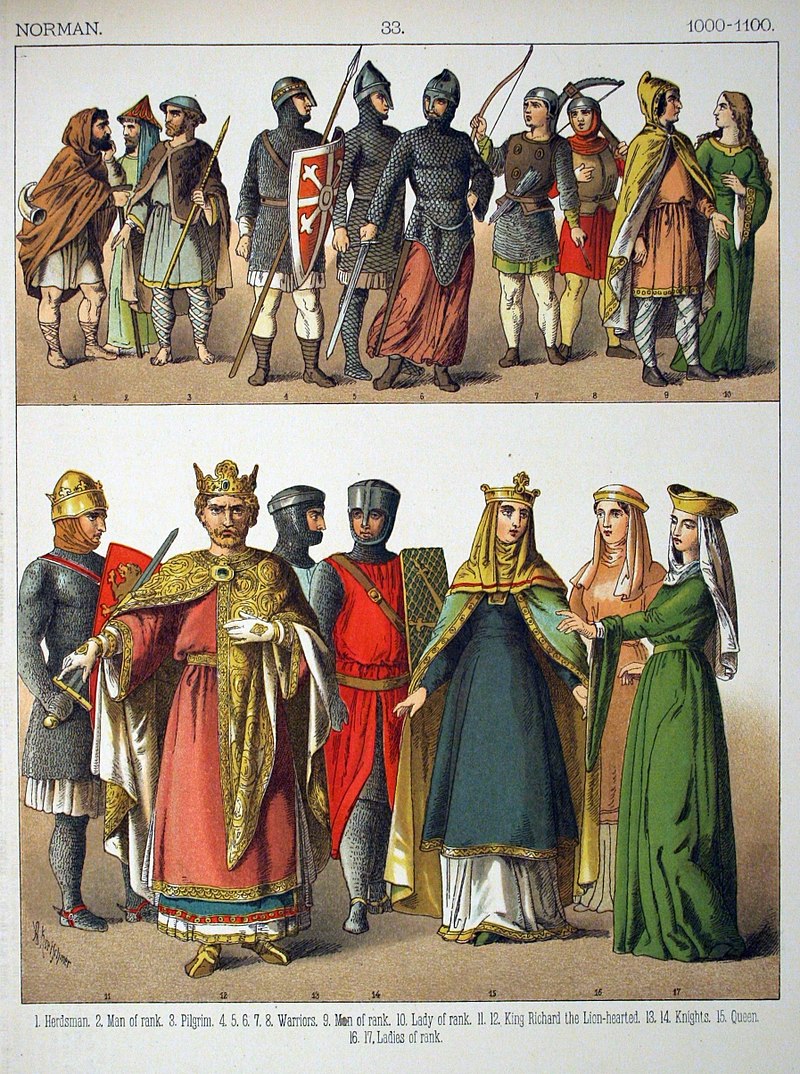 The Normans
Culture 
Mixing
The Normans
Role Play

Interact using your assigned language.
  
Language implications?
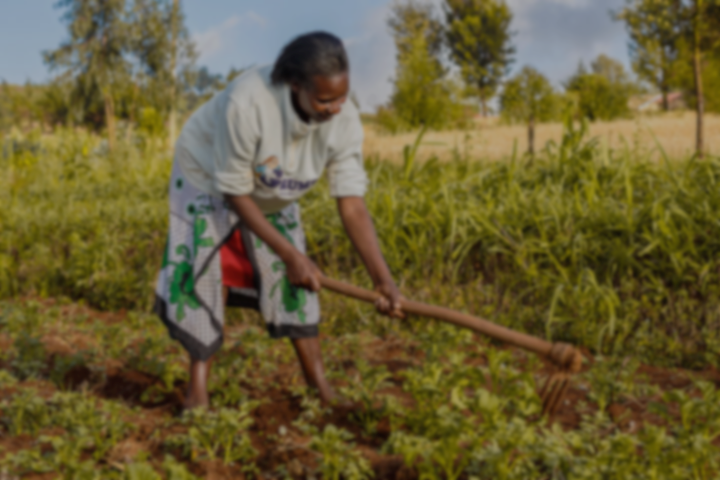 The Farmers
What languages could you speak? 

How were the living conditions for you? 

How did you feel about the nobility?
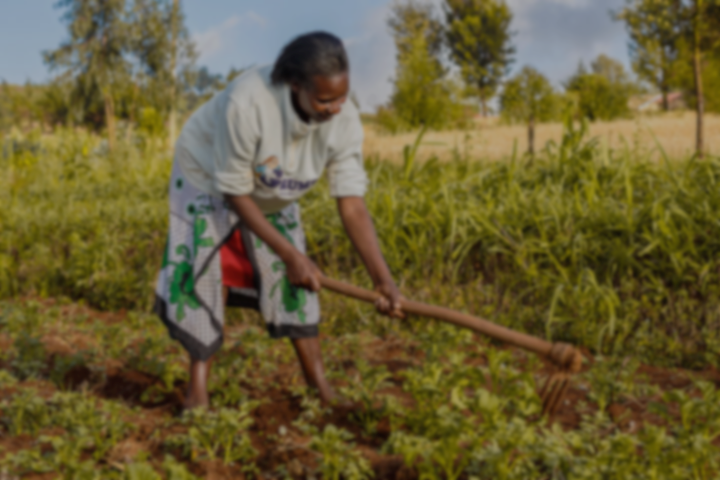 The Farmers
Farmers didn’t care about language changes. 

They continued speaking English.  

Developed regional dialects.
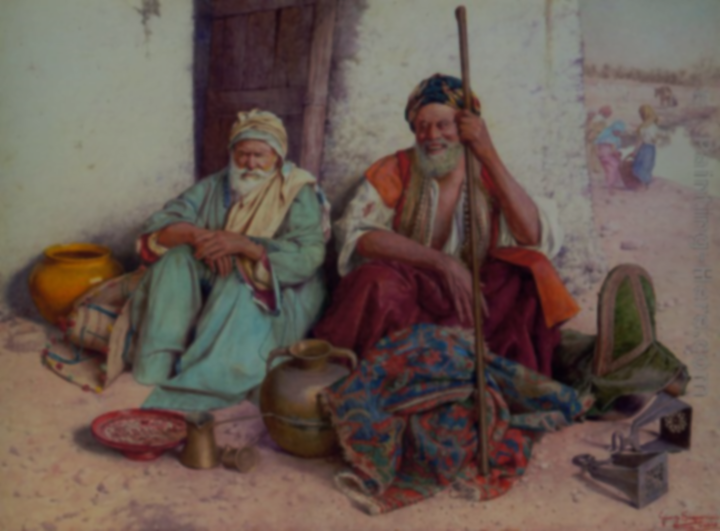 The Merchants
What languages could you speak? 

What language did you use to speak tofarmers?  Lords?
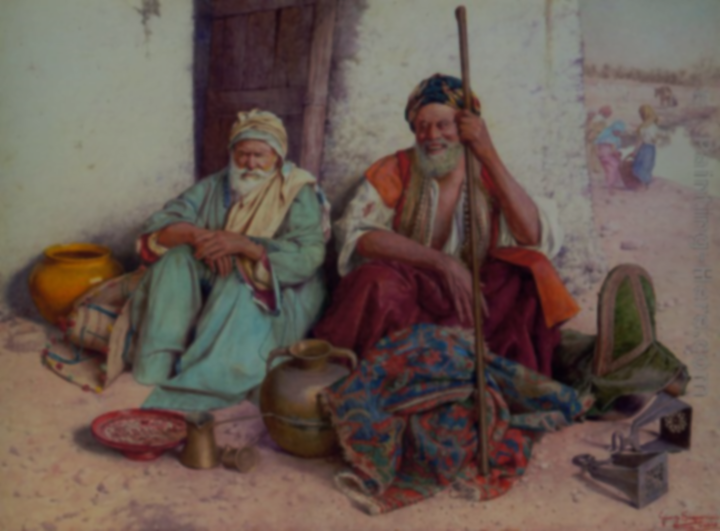 The Merchants
Bilingual – English to Farmers
Bilingual – French to Nobility

They were important in the sharing (and development) of languages.
Duboulets (twinlings)
Cow
Calf
Sheep
Chicken
Deer
Snail
Dove
Beef
Veal
Mutton
Poultry
Venison 
Escargot
Pigeon
Food Words
[Speaker Notes: https://en.wikipedia.org/wiki/List_of_English_words_with_dual_French_and_Anglo-Saxon_variations]
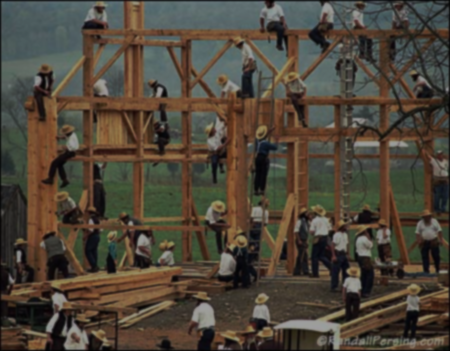 The Builders
What languages could you speak? 

If you were living at that time, would you need to learn another language?
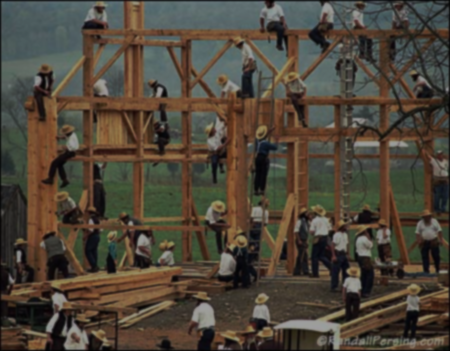 The Builders
The trades people were effected.

French terms were important.  
English in daily lives.
Duboulets (twinlings)
Sell
Buy
Trade
Bring
Lawyer
Hunt
Haven
Woodwork
Vend
Purchase
Commerce
Carry
Attorney
Chase
Port
Carpentry
TechnicalTrade Words
[Speaker Notes: https://en.wikipedia.org/wiki/List_of_English_words_with_dual_French_and_Anglo-Saxon_variations]
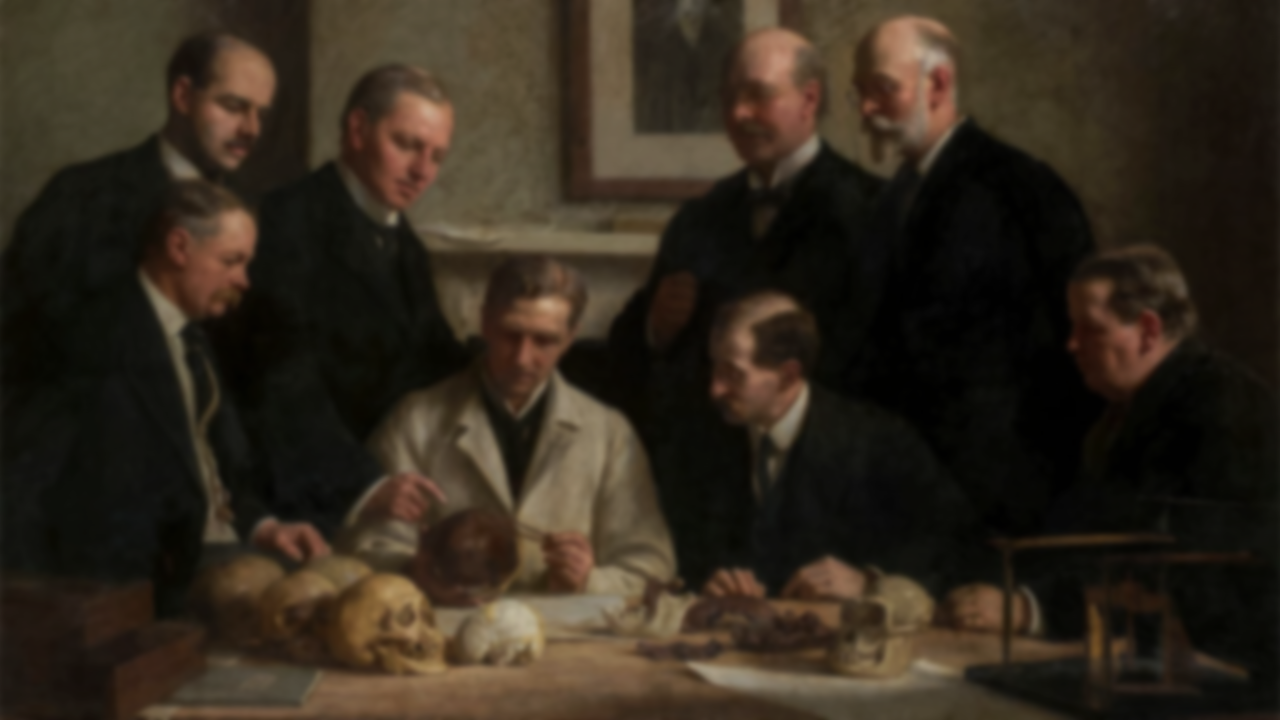 The Scientists
What languages did you need to know? 

How would you improve the system?
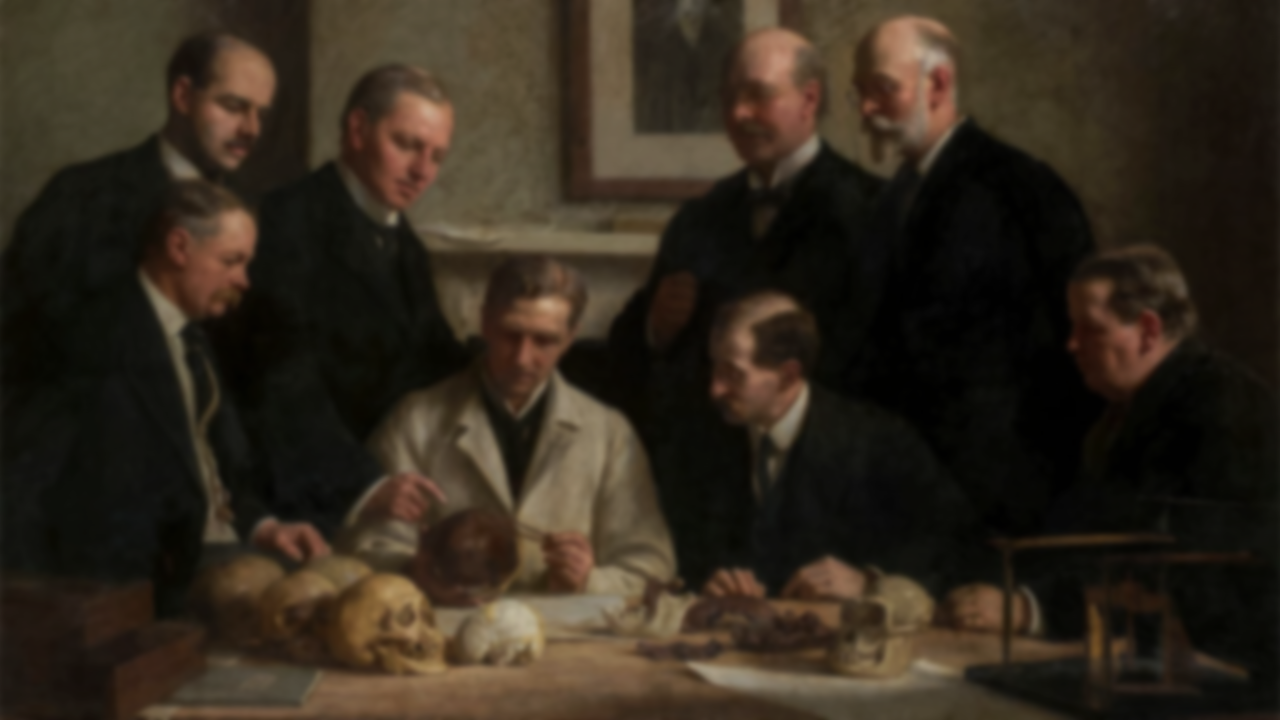 The Scientists
Education (university) required Latin

Latin was a dying language.  

Cambridge University required Latin until recently (1960).
Duboulets (twinlings)
Knowledge
Ask
Answer
Sake
Sex
Smell (stench)
Hue
Blossom
Science
Enquire
Response (reply)
Reason (cause)
Gender
Odor
Color
Flower
Opticks (Newton 1704)
[Speaker Notes: https://en.wikipedia.org/wiki/List_of_English_words_with_dual_French_and_Anglo-Saxon_variations]
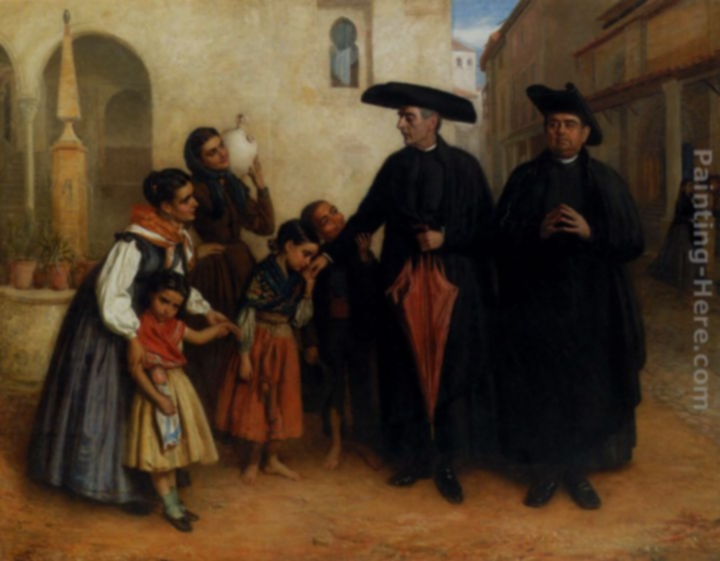 The Priests
What languages could you speak? 

Are there any problems with the bible being written ONLY in Chinese?
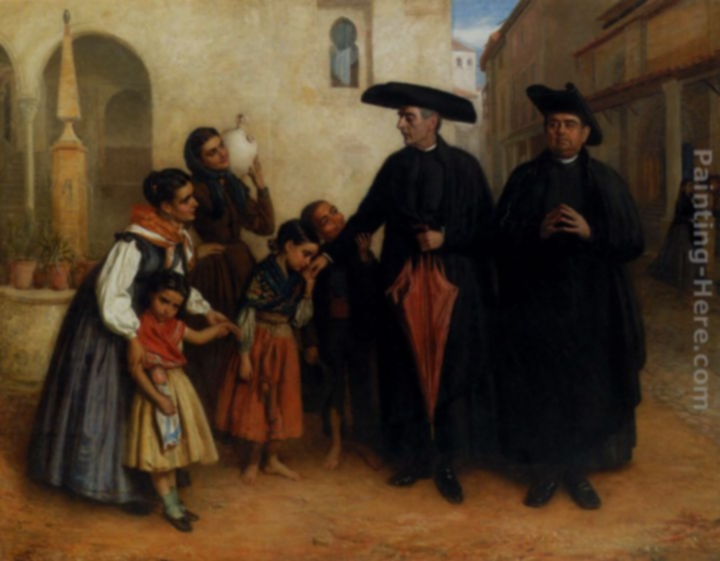 The Priests
Main educators

Over time, they couldn’t read Latin

Could make up stories.
Duboulets (twinlings)
Belief
Wonder
Almighty
Awesome
Faith
Ponder
Omnipotent 
Incredible
Wycliffe Bible (1380)Tinsdale Bible (1526)King James Bible (1611)
[Speaker Notes: https://en.wikipedia.org/wiki/List_of_English_words_with_dual_French_and_Anglo-Saxon_variations]
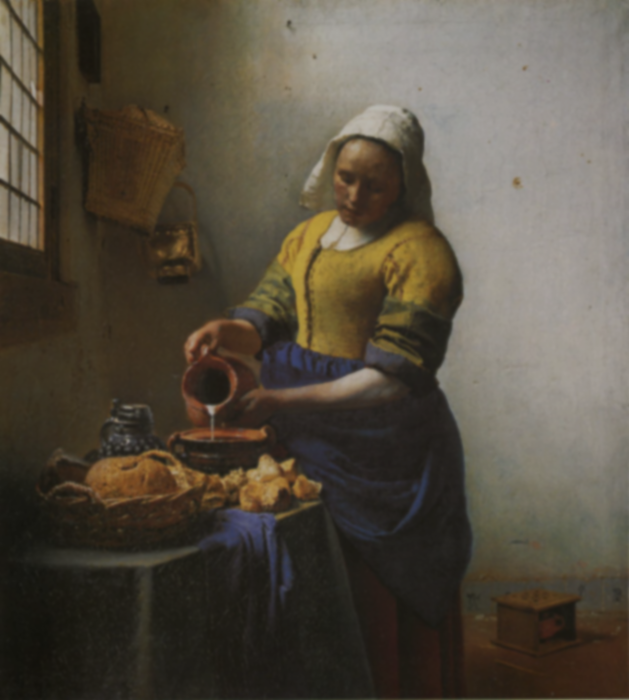 The Maids
What languages could you speak? 

What languages would you have spoken to your clients?

How would this effect nobility?
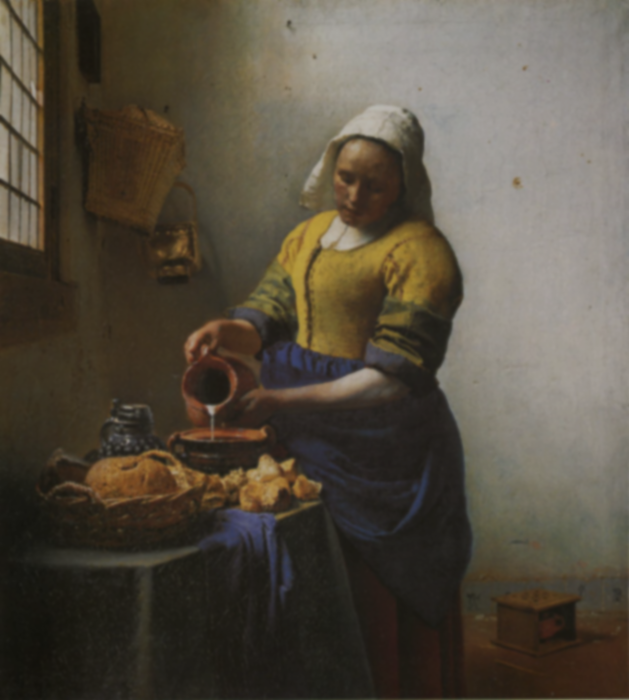 The Maids
Taught English to the sons/daughters of nobility.  

Made English acceptable to nobles.
Duboulets (twinlings)
Motherly
Fatherly
Sisterly
Brotherly
Lovely
Maternal
Paternal
Sororal
Fraternal
Beautiful
[Speaker Notes: https://en.wikipedia.org/wiki/List_of_English_words_with_dual_French_and_Anglo-Saxon_variations]
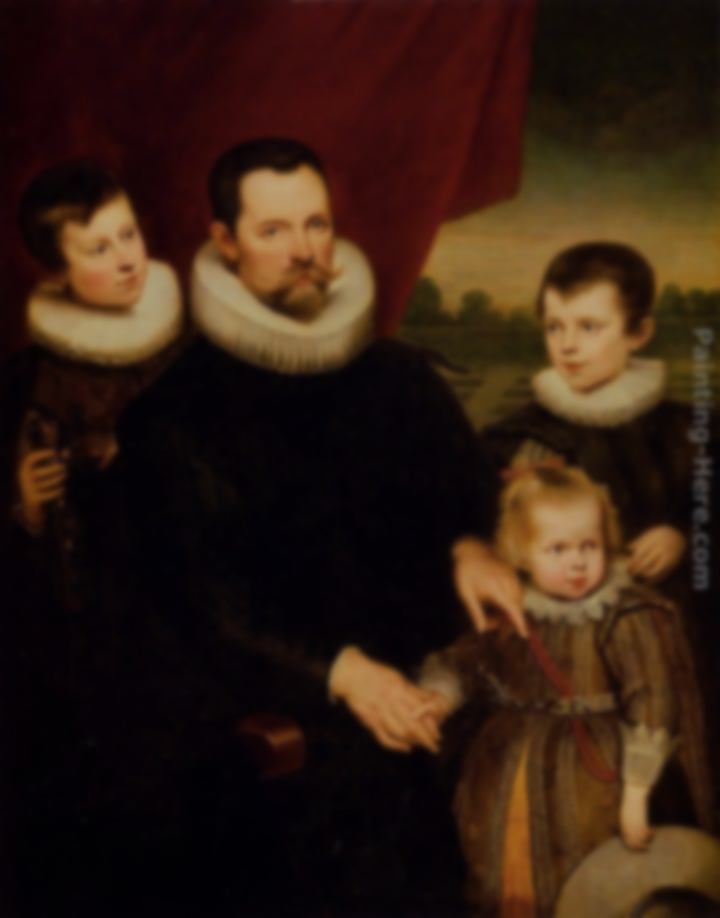 Noble Sons/Daughters
What languages could you speak? 

How would you learn those languages?
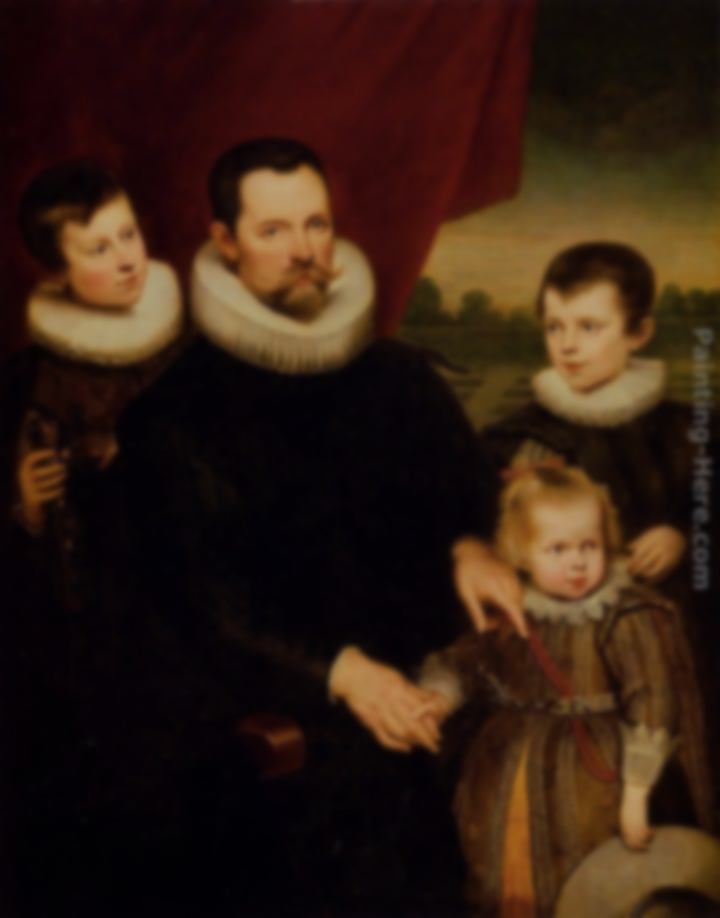 Noble Sons/Daughters
Learned French from parents.

Learned English from maids. 

When they got older, they used a hybrid language.
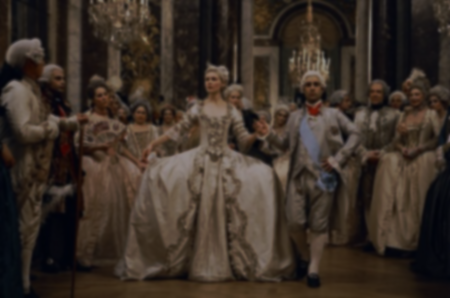 The Lords
What languages could you speak? 

How was your relationship with the farmers?

How did you communicate with them? 

How many jobs / responsibilities did you have?
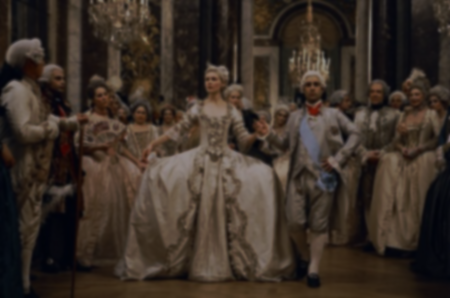 The Lords
Originally they only spoke French

Over time they took on more English

Developed a separate identity from French Normans.
Duboulets (twinlings)
Lord
House
Worthy
Belongings
Athel
Liege  
Mansion
Valuable
Property
Noble
[Speaker Notes: https://en.wikipedia.org/wiki/List_of_English_words_with_dual_French_and_Anglo-Saxon_variations]
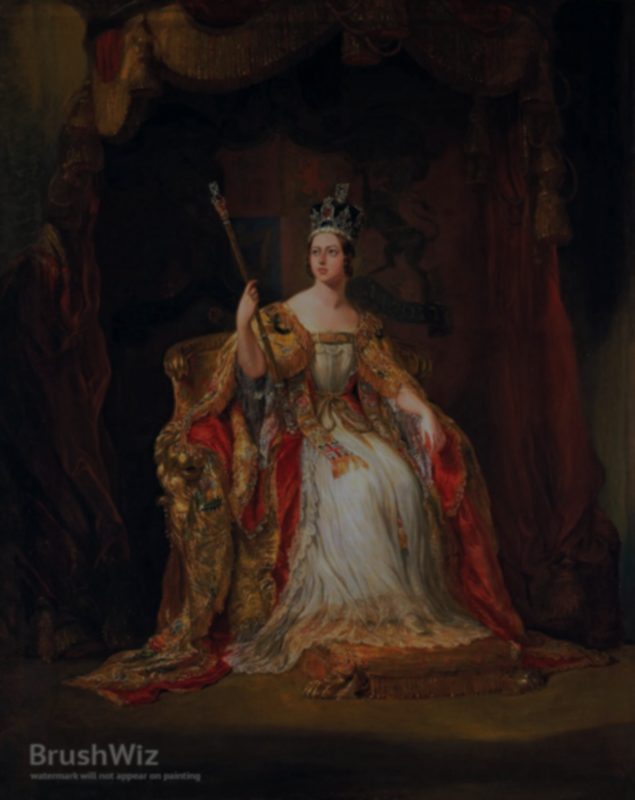 Queen Mercury
What languages could you speak? 

How did you use your power? 

How would you change for communicating?
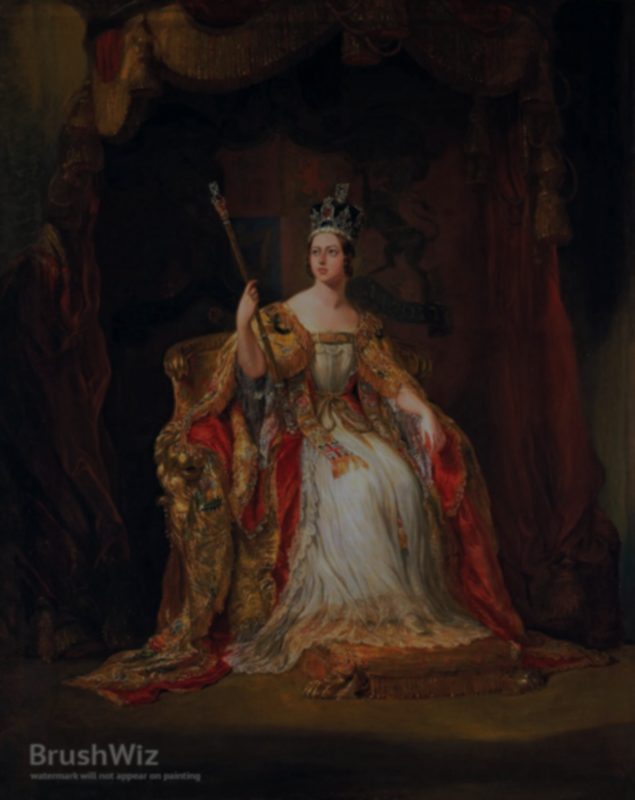 Queen Mercury
They didn’t care about English. 

The first English speaking crown was…
Henry IV (1399)

Pleading in English Act (1362)
Duboulets (twinlings)
Kingly
Kingship
Freedom
Fairness
Atheling/ drighten
Frith
Royal
Monarchy
Liberty 
Justice
Prince
Peace
Royal Words
[Speaker Notes: https://en.wikipedia.org/wiki/List_of_English_words_with_dual_French_and_Anglo-Saxon_variations]
Latin
French
Germanic Languages
Greek
Other Languages
Proper Names